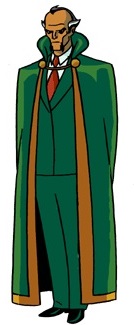 [Speaker Notes: Animated picture list with color text tabs
(Intermediate)


To reproduce the SmartArt effects on this page, do the following:
On the Home tab, in the Slides group, click Layout, and then click Blank. 
On the Insert tab, in the Illustrations group, click SmartArt.
In the Choose a SmartArt Graphic dialog box, in the left pane, click List. In the List pane, double-click Horizontal Picture List (fifth row, second option from the left) to insert the graphic into the slide. 
Press and hold CTRL, and select the picture placeholder and text shape (top and bottom shape) in one of the objects. Under SmartArt Tools, on the Design tab, in the Create Graphic group, click Add Shape, and then click Add Shape After. Repeat this process one more time for a total of five picture placeholders and text shapes. 
Select the graphic. Under SmartArt Tools, on the Format tab, click Size, and then do the following:
In the Height box, enter 4.44”.
In the Width box, enter 9.25”.
Under SmartArt Tools, on the Format tab, click Arrange, click Align, and then do the following:
Click Align to Slide.
Click Align Middle. 
Click Align Center. 
Select the graphic, and then click one of the arrows on the left border. In the Type your text here dialog box, enter text.
Press and hold CTRL, and then select all five text boxes in the graphic. On the Home tab, in the Font group, select Corbel from the Font list, and then enter 22 in the Font Size box.
Select the graphic. Under SmartArt Tools, on the Design tab, in the SmartArt Styles group, do the following: 
Click Change Colors, and then under Colorful click Colorful Range – Accent Colors 2 to 3 (second option from the left).
Click More, and then under Best Match for Document click Moderate Effect (fourth option from the left).
Select the rounded rectangle at the top of the graphic. Under SmartArt Tools, on the Format tab, in the Shape Styles group, click the arrow next to Shape Fill, and then under Theme Colors click White, Background 1, Darker 35% (fifth row, first option from the left).
Click each of the five picture placeholders in the SmartArt graphic, select a picture, and then click Insert.


To reproduce the animation effects on this slide, do the following:
On the Animations tab, in the Advanced Animations group, click Animation Pane.
On the slide, select the graphic. On the Animations tab, in the Animation group, click the More arrow at the Effects Gallery and under Entrance, click Float In.
In the Animation group, click Effect Options, and under Sequence, click One by One. 
In the Timing group, in the Duration list, click 01.00.
In the Animation Pane, click the double-arrow below the animation effect to expand the list of effects, then do the following to modify the list of effects:
Select the first animation effect, and then do the following:
On the Animations tab, in the Animation group, click the More arrow at the Effects Gallery and then click More Entrance Effects. In the Change Entrance Effects dialog box, under Moderate, click Basic Zoom.
Click Effect Options, and under Zoom, click Out Slightly. 
In the Timing group, in the Start list, select With Previous.
Also in the Timing group, in the Duration list, click 01.00.
Press and hold CTRL, select the third, fifth, seventh, ninth, and 11th animation effects (effects for the text shapes), and then do the following:
On the Animations tab, in the Animation group, click the More arrow at the Effects Gallery and then click More Entrance Effects. In the Change Entrance Effects dialog box, under Basic, click Peek In, and then click OK. 
In the Animation group, click Effect Options, and under Direction, click From Top. 
In the Timing group, in the Duration list, click 01.00.
Press and hold CTRL, select the second, fourth, sixth, eighth, and 10th  animation effects (effects for the pictures). In the Timing group, in the Start list, select After Previous.


To reproduce the background effects on this slide, do the following:
Right-click the slide background area, and then click Format Background. In the Format Background dialog box, click Fill in the left pane, select Gradient fill in the Fill pane, and then do the following:
In the Type list, select Linear.
Click the button next to Direction, and then click Linear Down (first row, second option from the left).
Under Gradient stops, click Add gradient stop or Remove gradient stop until two stops appear on the slider, then customize the gradient stops as follows:
Select the first stop in the slider, and then do the following:
In the Position box, enter 0%.
Click the button next to Color, click More Colors, and then in the Colors dialog box, on the Custom tab, enter values for Red: 130, Green: 126, and Blue: 102.
Select the last stop on the slider, and then do the following: 
In the Position box, enter 71%.
Click the button next to Color, and then click Black, Text 1 (first row, second option from the left).]
Birth / Crude Birth Rate
This is the number of live births per 1,000 population in a given year.
 
 CBR =
               Number of births   X   1000
Total population
Crude Death Rate
The crude death rate is the number of deaths occurring among the population of a given geographical area during a given year, per 1,000
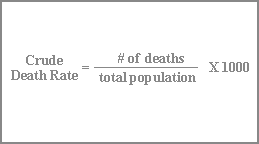 POPULATION GROWTH RATE
The population growth rate is the rate at which the population changes in size.
 The rate of change is determined by subtracting the number of people that leave the population, through death or emigration, from the number of individuals that enter the population, through birth or immigration.
POPULATION GROWTH FORMULA
(Births – deaths) + (Net migration)  X 100		Total Population
The other part of the formula, (In-Migration) - (Out Migration) is called Net Migration, which is all the migration in minus all the out-migration in a given population over a given time period
This part of the formula, (Births-Deaths) is called Natural Increase, or all births minus all the deaths in a given population over a given time period
Natural Increase
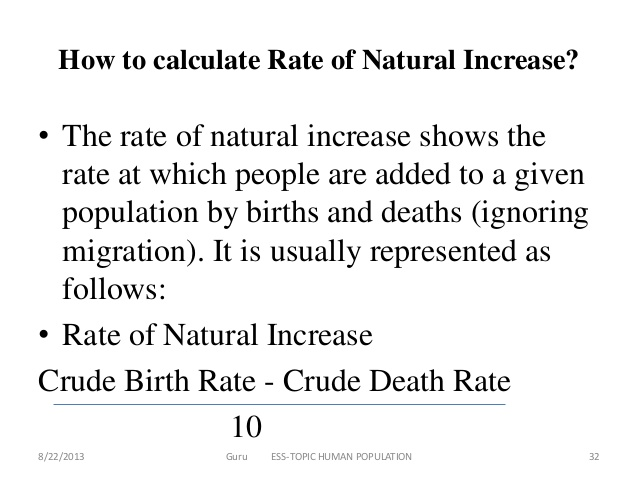 Calculating population change over time P1+(B-D)+(I-E)= P2
General Fertility Rate
The general fertility rate (also called the fertility rate) is the number of live births per 1,000 women ages 15-49 in a given year.*
 

 GFR =
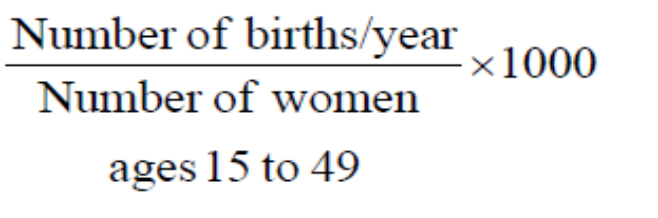 Age Specific Fertility Rate
Number of births per 1000 women of a specific age (group) in a given year. Fertility rates is calculated for specific age groups to see differences in fertility behavior at different ages or for comparison over time.

ASFR =
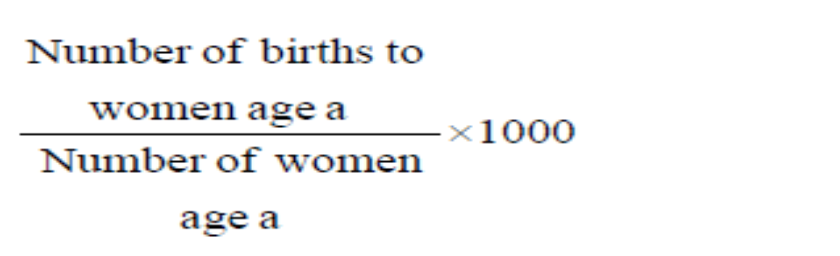 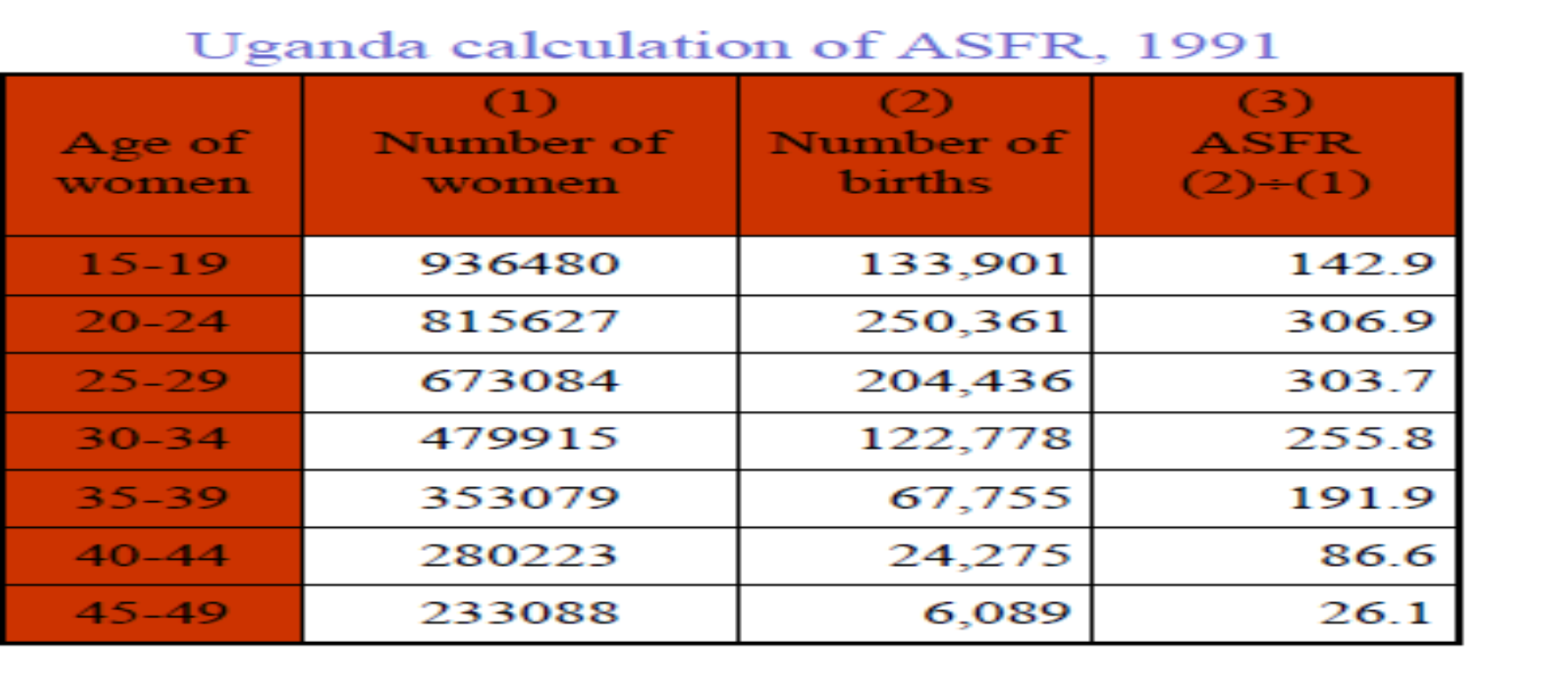 Age Specific Fertility Rates: Why do we need them?
For comparisons in fertility behavior at different ages
For comparison of fertility at different ages over time
For comparison of fertility across countries/populations
Total Fertility Rates
The average number of children that would be born to a woman by the time she ended childbearing if she were to pass through all her childbearing years conforming to the age-specific fertility rates of a given year.
TFR =  5 X  ΣASFR / 1,000
Replacement Fertility Rate
The replacement fertility rate is roughly 2.0 births per woman for most industrialized countries (2.075 in the UK, for example), 
Ranges from 2.5 to 3.3 in developing countries because of higher mortality rates. 
Taken globally, the total fertility rate at replacement is 2.33 children per woman
MIGRATION RATE
Rate of population change.
Net Migration Change
Net migration rate is the difference of immigrants and emigrants of an area in a period of time, divided (usually) per 1,000 inhabitants

 Number of immigrants- number of emigrants  x 1000
                              total population